	Игры  на обучающих подносах«Идеи на подносах»
МБДОУ « Детский сад №5 г. Беслана»
Воспитатели: ДзугаеваА.Д., Пухова З.П
«Почему бы не использовать для индивидуального обучения и развития детей подносы, находящиеся всегда под рукой?» Наверное, так рассуждала педагог Мария Монтессори, раскладывая на подносах в качестве задания для детей композиции из предметов.
Почему обязательно нужно использовать поднос? Использование подносов позволяет более четко обозначить ребёнку пространственные рамки для выполнения задания. Кроме того, с помощью подноса можно легко переносить своё «рабочее место» На подносе хорошо видны результаты труда и что можно потом поставить на полку.
Выполняя игровые задания, дети развивают мелкую моторику, глазомер, конструктивное и творческое мышление, экспериментируют и открывают для себя окружающий мир. И что важно, делают это с удовольствием и интересом. В каждом случае можно изменить задание, чтобы повысить его уровень сложности.
Игры на обучающих подносах — замечательная идея для детского исследования и проведения экспериментов. Важно, чтобы ребенок учился легко и непринужденно, не замечая того, что учится. С этой целью мы решили попробовать технологию обучающих подносов. Каждый дидактический материал, представленный на подносе, используется для решения прямых и косвенных задач.
Основные принципы работы  
с играми на подносах 
• Требуются ли дополнительные объяснения для 
задания или оно само по себе понятно ребёнку? 
• Достаточно ли наглядно расположение 
предметов на подносе? 
• Есть ли на подносе ячейки или же материалы 
предлагаются в отдельных чашечках? 
• Понятно ли, почему предложены именно эти 
материалы или предметы для выполнения задания? 
• Побуждают ли  расположенные  предметы  на 
подносе к конкретным действиям ребёнка с ними?
Как подготовить задания 

• Что ребенок должен усвоить? 
• Какие способности и навыки ребенку необходимы? 
• Для какой цели задание? 
• Какие материалы необходимы? 
• Как можно изменить задание по уровню сложности?
Развивающие и стимулирующие задания - это 
• Понятность - задание должно быть ясным и понятным без дополнительных объяснений. 
• Наглядность и порядок - разделение подноса на ячейки (специальные емкости), позволяет сделать задание наглядным и понятным. 
• Пространство для творчества – возможность исследовать предложенные предметы, опираясь на собственные идеи и представления. 
• Порядок во всем и все необходимое рядом - четкое обозначение пространственных рамок (рабочее место) для выполнения задания.
Подносы можно использовать с детьми разного возраста.
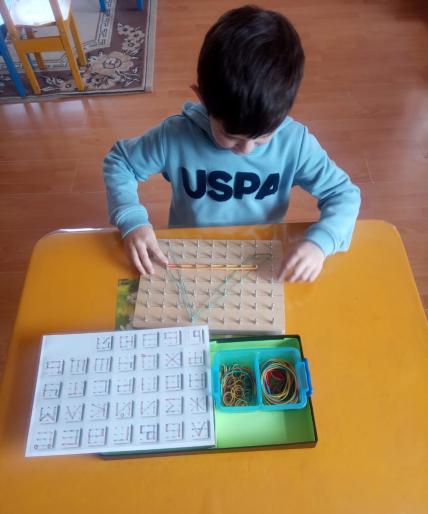 Для экспериментов
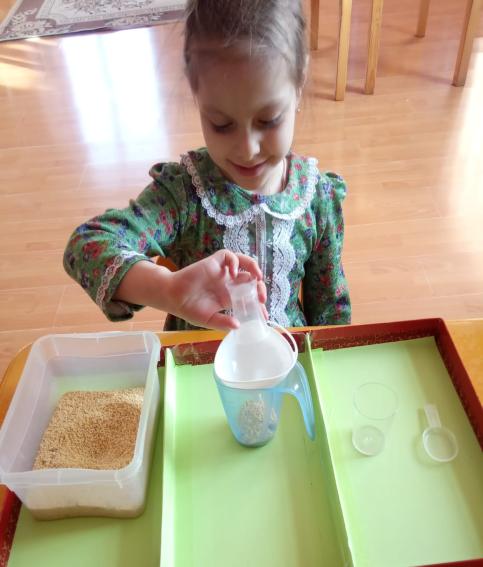 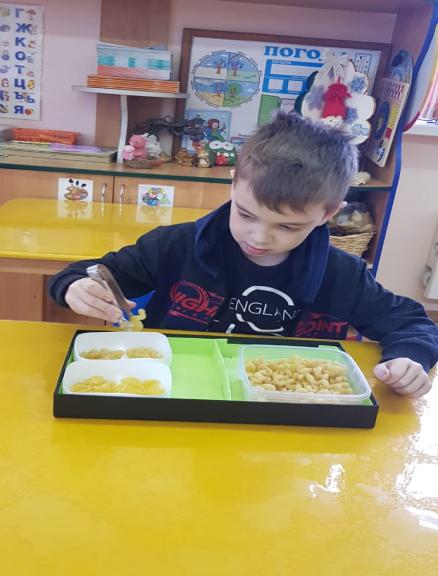 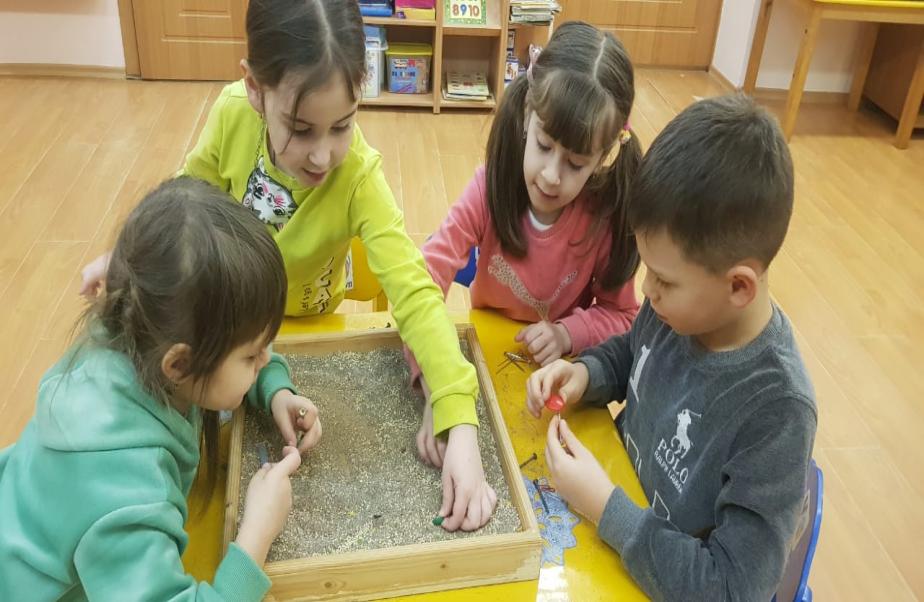 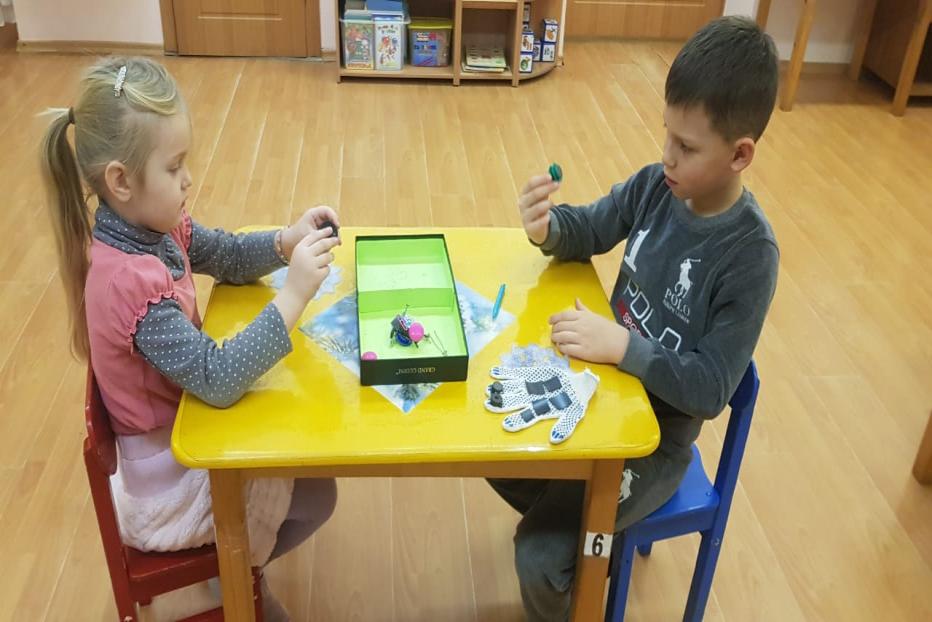 Для игр
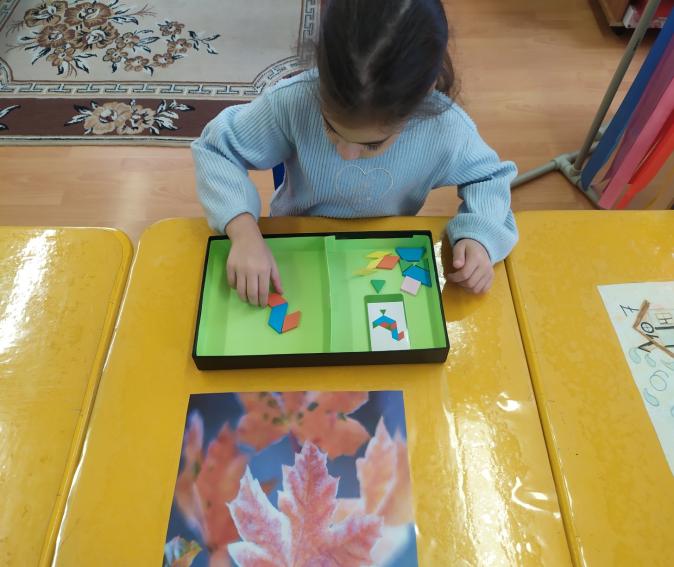 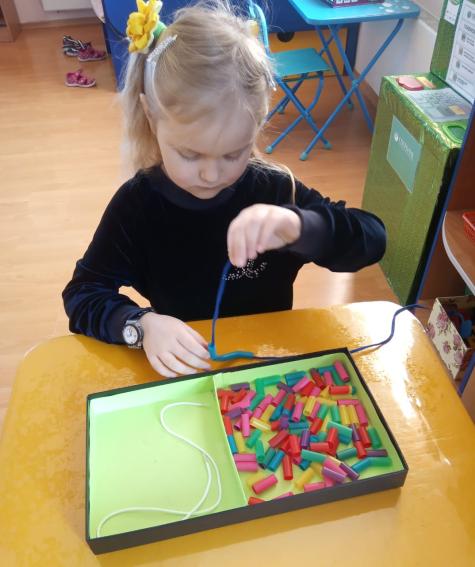 Для занятий
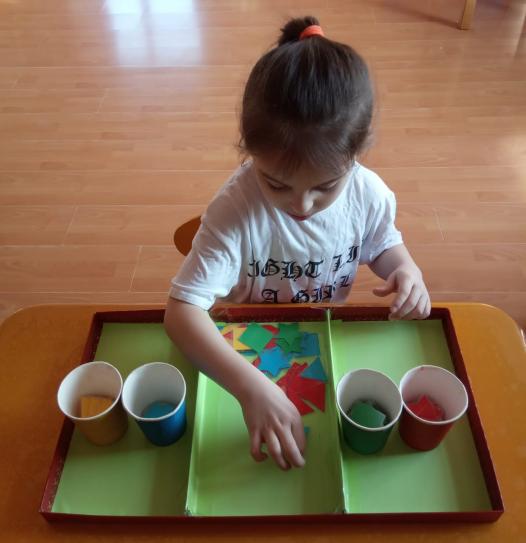 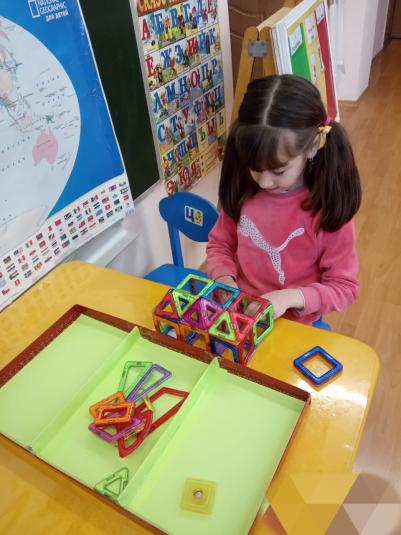 Для классификации предметов
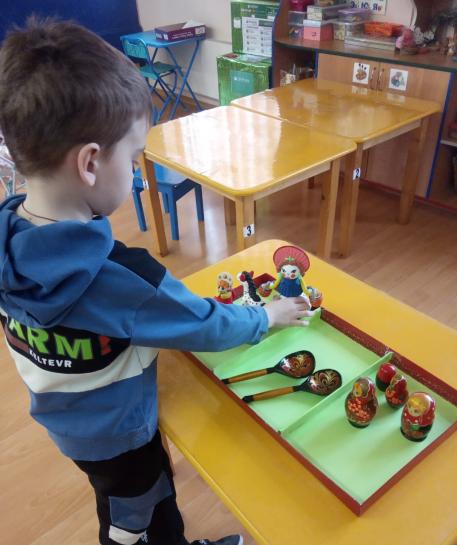 Для индивидуальной работы
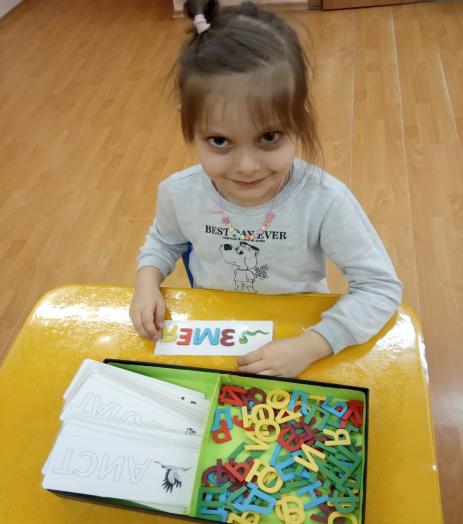 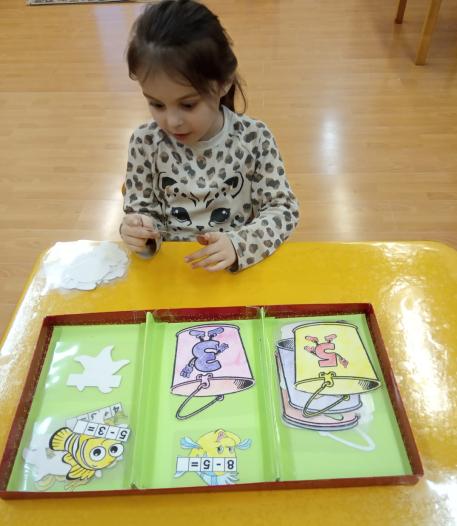 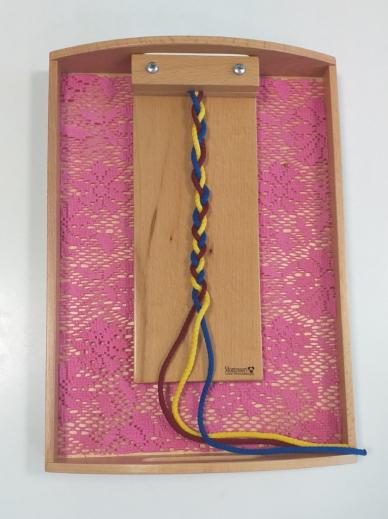 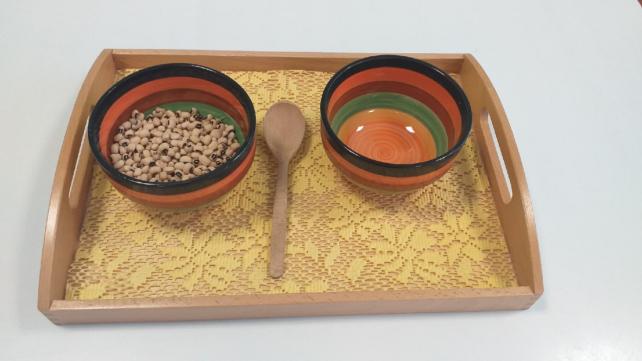 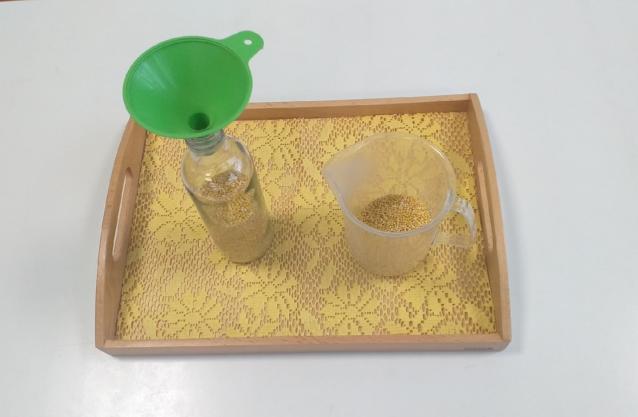 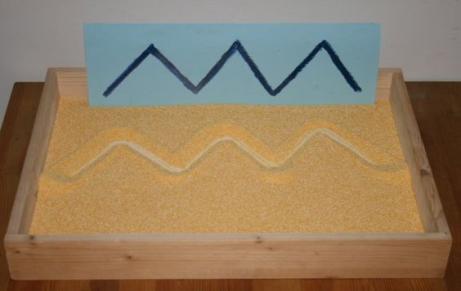 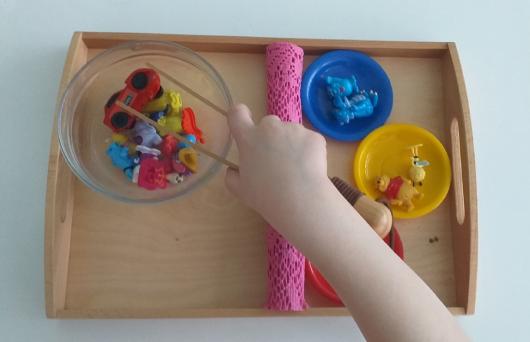 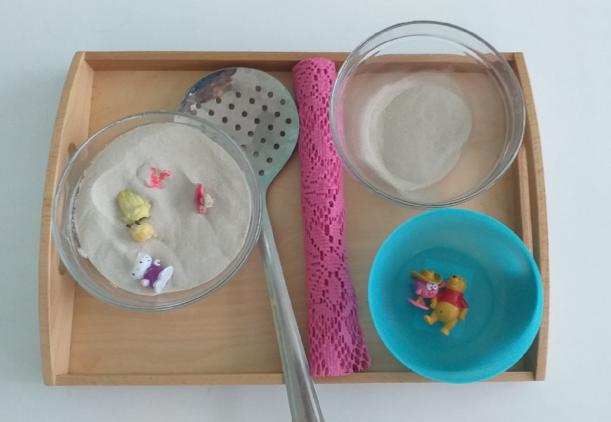 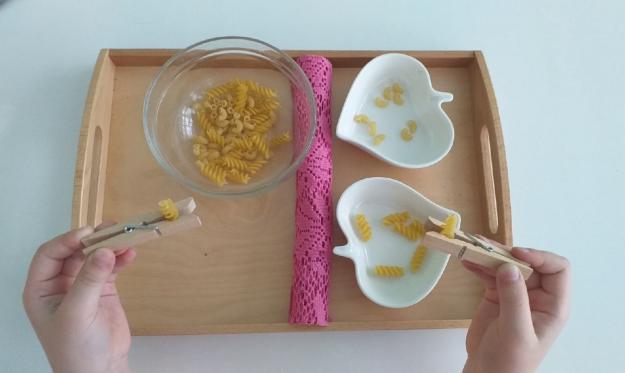 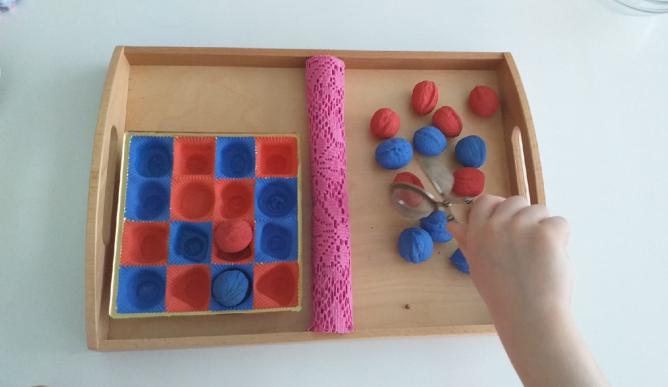 Выполняя игровые задания, дети развивают мелкую моторику, глазомер, конструктивное и творческое мышление, экспериментируют и открывают для себя окружающий мир. И что важно, делают это с удовольствием и интересом.
.
Для подносов обязательно нужно отдельное место хранения. Некоторые подносы малыши могут брать в течение дня самостоятельно, поэтому их следует поставить на низкую, доступную для детей полку. Поблизости от нее должен находиться стол , на котором дети смогли бы работать с подносами.
.
Рефлексия 
• Какая из предложенных игр вам понравилась и почему? 
 
• Считаете ли вы целесообразным применение предложенных вам игр в своей работе и почему? 
 
• Какие игры вы могли бы предложить из своей практики по данной теме?